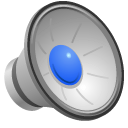 Gaelg
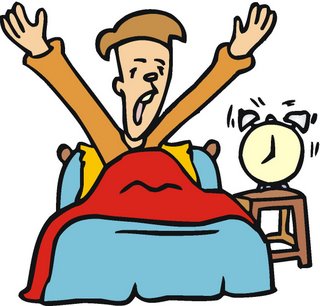 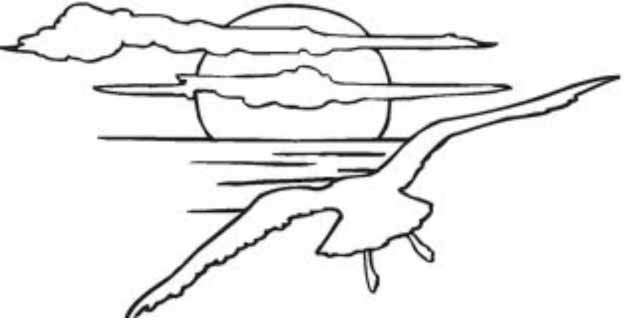 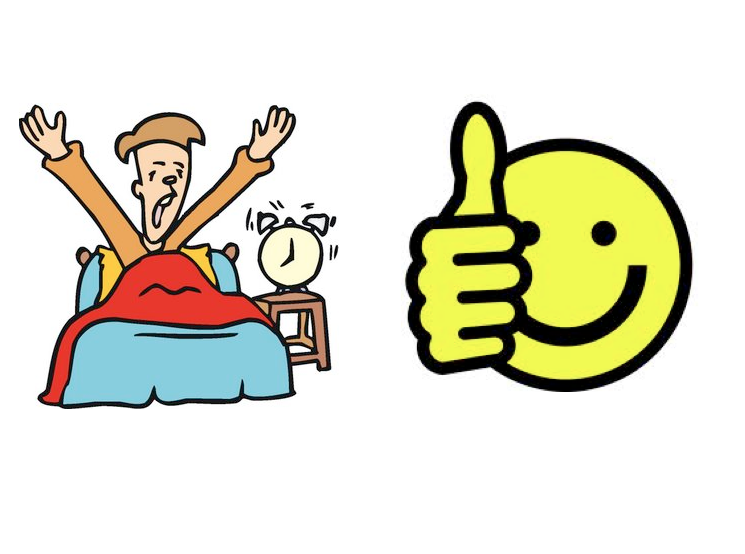 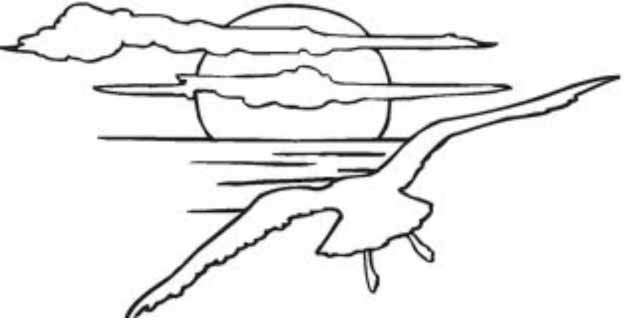 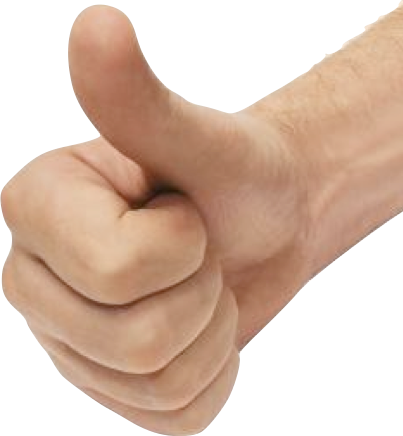 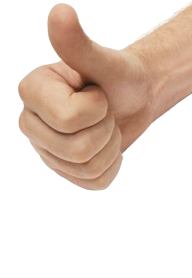 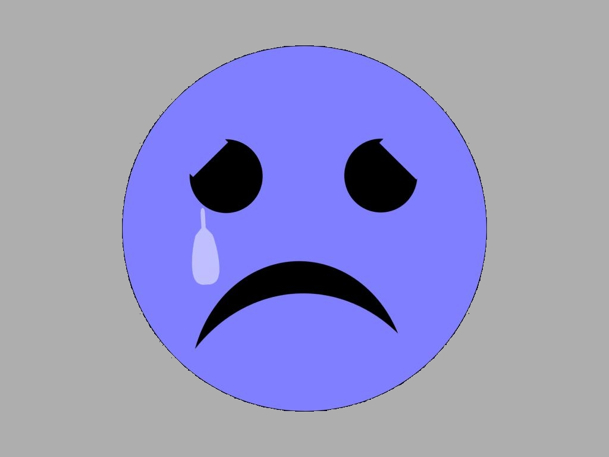 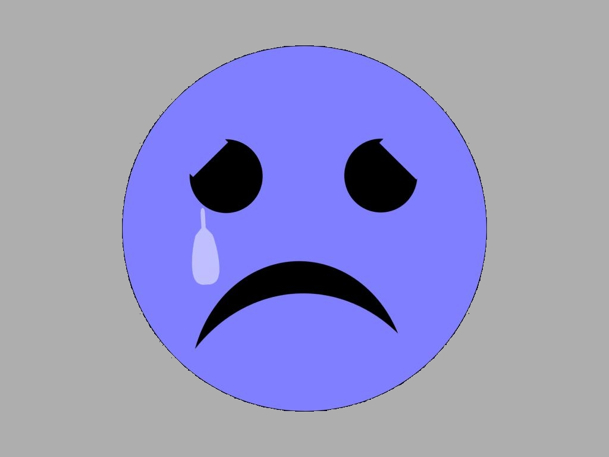 Gaelg
Slane!
Kys t’ou? -  Ta mee...  How are you?    –     I am…
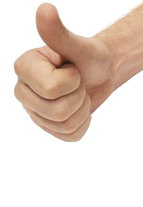 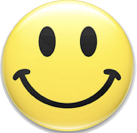 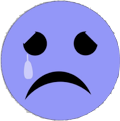 braew
(fine)
maynrey
(happy)
feayr
(cold)
skee
(tired)
trimshagh
(sad)